Copilot Scenario Library
Discover industry and role-based scenarios
Copilot value journey
Grow value from a base of solid usage and individual productivity and then extend through agents to impact organizational KPIs.
Org Value
Autonomous agents
Industry scenarios
Copilot Studio
Role-based agents
Functional scenarios
Functional Value
Copilot Studio agent builder
Day in the Life scenarios
Prompt library
Individual Value
Top 10 to "Try First"
with Microsoft 365 CopilotFoundational skills for new users
1
2
3
4
5
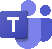 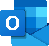 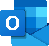 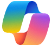 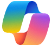 Recap a meeting – let Copilot keep track of key topics and action items so you can stay focused during the meeting and avoid listening to the recording after.
Summarize an email thread 
– get quickly caught up to a long, complex email thread.
Draft email 
–  personalize the tone and length.
Summarize a document 
– get right down to business by summarizing long documents and focusing on the relevant sections.
Tell me about a topic/project 
– provide insights and analysis from across multiple sources to get up to speed quickly.
Draft an email to [name] that informs them that Project X is delayed two weeks. Make it short and casual in tone.
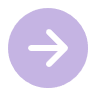 Draft an email with notes and action items from meeting
Click on the Summarize icon
Give me a bulleted list of key points from file
Tell me what's new about topic organized by emails, chats, and files?
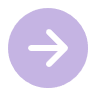 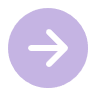 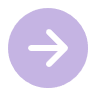 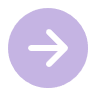 6
7
8
9
10
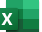 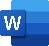 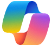 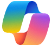 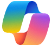 Give me some ideas for …
– boost your creativity with ideas for your work such as agendas, product names, social media posts, etc.
Help me write … 
– jumpstart creativity and write and edit like a pro by getting a first draft in seconds.
What did they say … 
– when you vaguely remember someone mentioning a topic, have Copilot do the research.
How do I …
– let Copilot help you build or fix formulas in Excel.
Translate a message 
– with business becoming increasingly international, it’s important to be able to read or write messages in other languages.
Suggest 10 compelling taglines based on file
Generate three ways to say [x]
What did person say about topic
How do I sum values that are greater than 0?
Translate the following text into French:
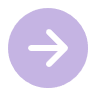 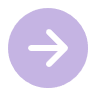 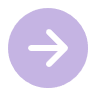 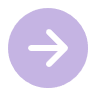 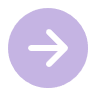 For more prompts, visit Copilot Lab at: aka.ms/prompts
”Effort” level for each scenario
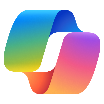 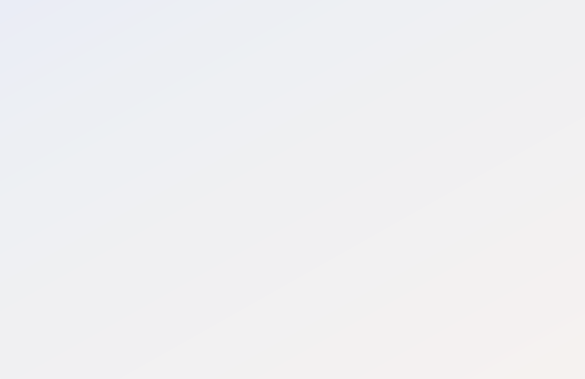 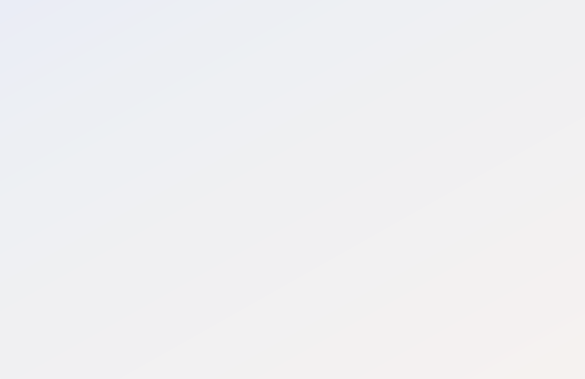 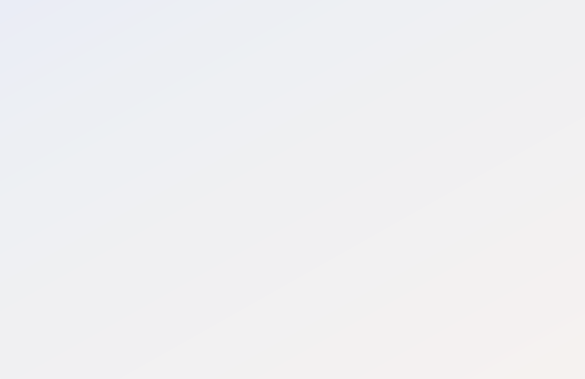 Extend
Buy
Start
3
2
1
Tailor your data, systems and workflows via Copilot agents
Unlock productivity out of the box
Your first step into generative AI
Microsoft 365 Copilot
Security Copilot
Microsoft 365 Copilot Chat
Role-based Copilot agents
Copilot Studio
Azure AI Studio
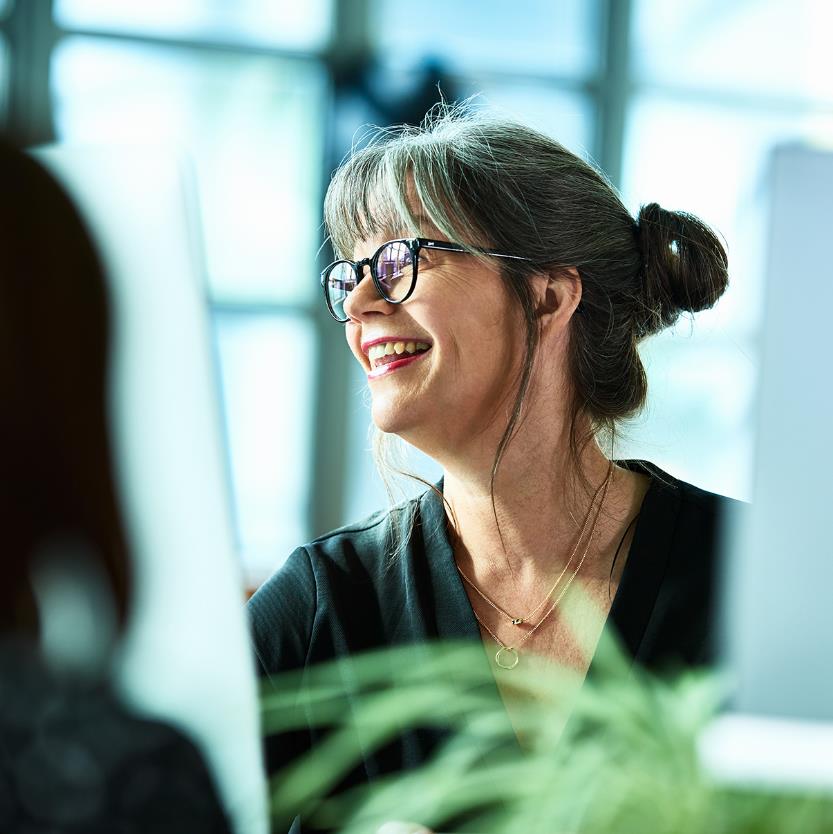 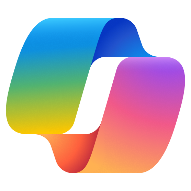 Copilot scenarios forFinance
Copilot Finance scenarios
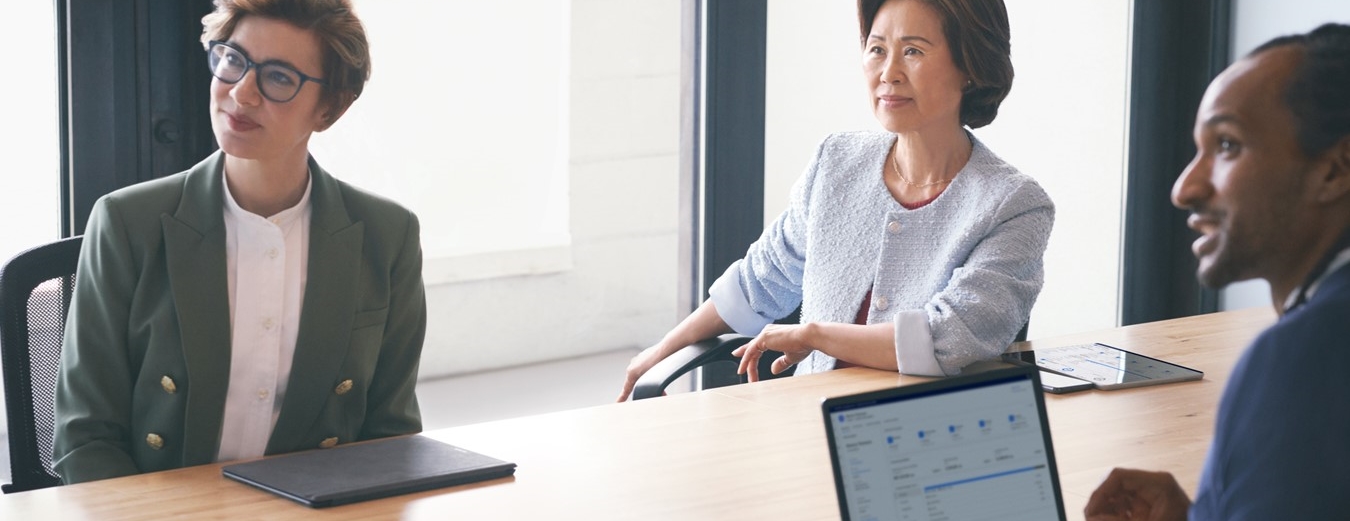 Overview and KPIs
Day in the life
Use case by role
KPIs play a crucial role in organizations, providing a compass to navigate toward success. Let's dive into KPIs for Finance and how Copilot can assist.
See how real-life Finance employees are using Copilot in their day-to-day.
Copilot can simplify the tasks that Finance employees perform every day. Look at key use cases and how Copilot can be your AI assistant along the way.
Using Copilot in Finance
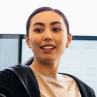 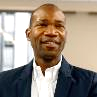 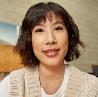 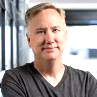 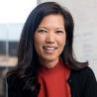 AI is transforming crucial tasks in Finance such as budgeting, forecasting, financial analysis, and corporate performance management. AI guided experiences can provide the ability to analyze vast amounts of data, utilize process-based data models to uncover valuable insights, and enhance the accuracy of financial projections.
Goals and challenges
Finance roles
Improve billing and collections processes by enhancing communications with customers and vendors.
Days sales outstanding
Accountant
Analyst
Auditor
Operations
Procurement
Copilot helps you improve Finance processes and access to information. 
Optimize your financial operations
Intelligent sales forecasting
Contract review 
Collections coordination
Accounting document evaluation 
Contract accounting guidance 
Update a guidance document 
Amendment comparisons
Contract management 
Build a business case
Launch a new Accounting app
Analyze business performance 
Analyze cashflow variances
Automate financial query management
Financial insights
Procurement insight acceleration
Reconcile financial data to accelerate period closing​
Microsoft 365 Copilot Chat opportunity to impact key functional KPIs
By assisting with everyday tasks, Microsoft 365 Copilot Chat can help increase time for additional analysis, proactive audits, collections processes, and financial reporting.
Copilot can be extended into ERP systems and other processes to bring data together and speed decision-making without performing expensive updates to financial systems.
Spend on financial systems and tooling
Outsourcing spend
Microsoft 365 Copilot Chat can help with lowering resolution times which in turn leads to increased analyst productivity and higher customer satisfaction rates.
Cost per analysis request
Copilot can assist with...
Microsoft 365 Copilot Chat frees up time for critical decisions, streamlining audits, simplifying collections, and accelerating financial reporting.
Risk management
Improve employee experience
Revenue growth
Cost savings and avoidance
Optimize costs in Finance
Using AI
Key Processes
Before AI
Build a business case - Extend
Optimize your financial operations - Start
Intelligent sales forecasting - Buy
Use Copilot to complete simple tasks like data collection or catching up with news and trends.
Enable better collaboration and faster analysis of investment decisions.
Lack of insight into customer and market trends can lead to reactive rather than proactive processes, reducing the ability to capitalize on market opportunities.
Planning & analysis
Financial insights - Extend
Launch a new accounting app – Buy
Use natural language search and smart agents to query data for deeper insights.
Rapidly create training content.
Analyze cashflow variances - Extend
Identify cashflow issues using Copilot for Finance
Accounting document evaluation - Buy
Automate financial query management - Extend
Data silos and lack of scenario planning characterized by delayed responses to market changes, leaving the organization vulnerable to unforeseen financial threats and compliance breaches​.
Create chat bots to answer internal questions about finance processes.
Risk management & compliance
Update a guidance document - Buy
Rapidly update guidance documents to match new regulations.
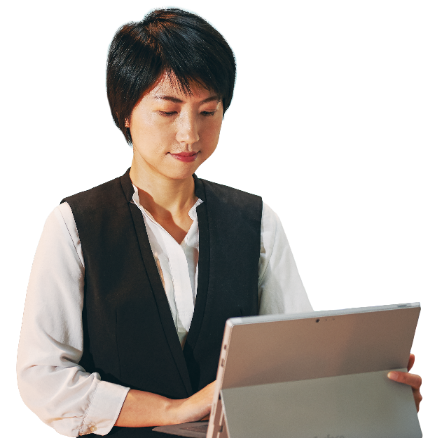 Amendment comparisons - Buy
Procurement insight acceleration - Extend
Inefficient invoice processing and procurement approvals, inconsistent policies, lack of spend intelligence resulting in higher costs.
Contract review - Buy
Enable faster speed to insights for contract data, supplier spend, and procurement business processes.
Contract management - Buy
Procure to pay
Contract accounting guidance - Buy
Collections coordination - Extend
Understand contract terms and collaborate on updates.
Speed the collections process.
Reconcile financial data to accelerate period closing​ - Extend
Analyze business performance - Extend
Having data stored in disparate environments can slow decision making and reporting.
Record to report
Make better decisions using Copilot for Finance
Make better decisions using Copilot for Finance
KPI – Outsourcing spend
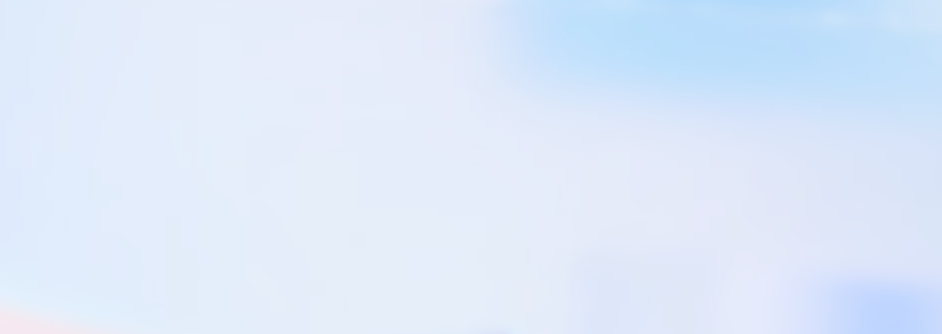 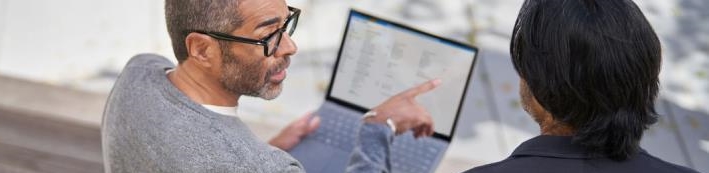 Roles
Budget Analyst
Financial Planner
Treasury Manager 
Risk Manager
Controller
Data Manager
Strategic Planner
As a cost center, Finance teams face the challenge of constantly achieving more with fewer resources. By assisting with everyday tasks, Microsoft 365 Copilot Chat can help increase time for additional analysis, proactive audits, collections processes, and financial reporting.
Microsoft AI solutions
How Microsoft 365 Copilot Chat can reduce finance department spending
Keep communication lines open
Draft communications such as approval requests, status emails, and supplier communications
Summarize stakeholder meetings around budget status and approvals
Create sourcing strategy decks
Reduce outsourcing requirements
Assist with manual tasks allowing processes to be done internally
Microsoft 365 Copilot
Microsoft 365 Copilot for Finance
Avoid spend on finance system updates
Extend financial systems with Copilot
Extrapolate the risk and degree of impact by accessing customer data and distribution records to identify patterns for corrective change
KPI – Cost per analysis request
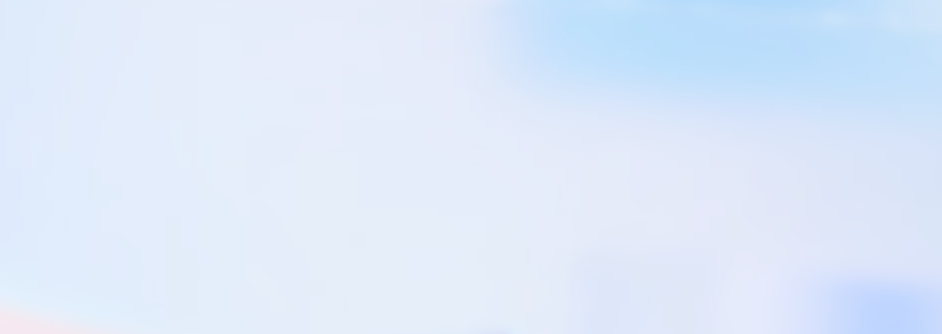 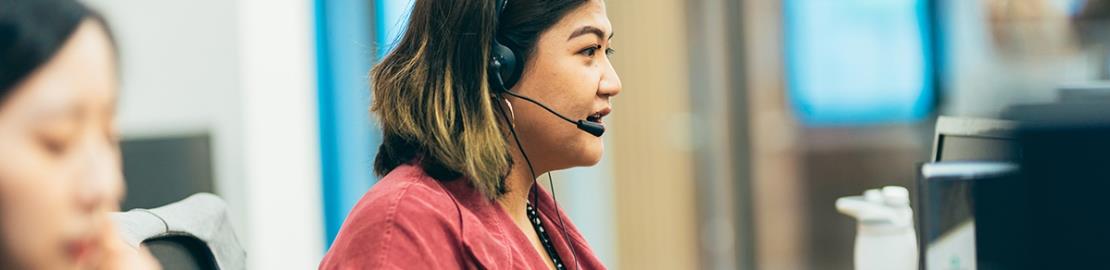 Roles
Average resolution time can require input from:
Analyst
Microsoft 365 Copilot Chat can help with lowering resolution times which in turn leads to increased analyst productivity and higher customer satisfaction rates.
How Microsoft 365 Copilot Chat can help average request times
Microsoft AI solutions
Boost productivity
Rapidly find information
Diagnose problems faster
Check for similar issues and resolutions
Quickly send follow-up communications
Speed data analysis and reporting
Quickly analyze trends
Generate informative charts
Create strategy presentations
Microsoft 365 Copilot
Microsoft 365 Copilot for Finance
KPI – Days sales outstanding
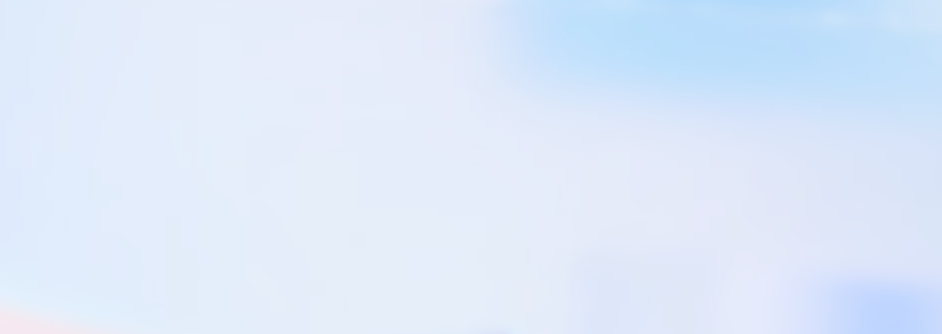 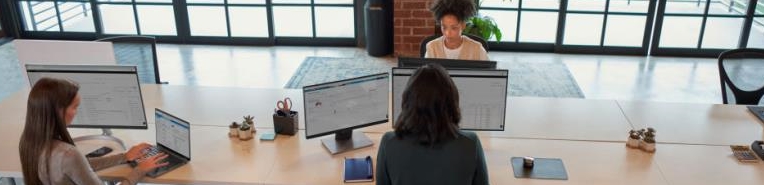 Roles
Collection Manager
Collections play a crucial role in any business. Timely and efficient collections help ensure healthy cash flow, liquidity, and operational efficiency.
How Microsoft 365 Copilot Chat can help reduce day sales outstanding
Microsoft AI solutions
Improve collections process
Use Copilot to organize information from past interactions
Draft communications with Copilot clearly outlining the collection process
Analyze different payment methods and its effectiveness
Connect your ERP or finance system to access customer records from directly within Outlook.
Improve customer meetings
Prepare for the meeting
Focus during the meeting
Generate follow up communications regarding outstanding balance or payment plan
Connect your ERP or finance system to accesscustomer records from directly within Outlook.
Microsoft 365 Copilot
Microsoft 365 Copilot for Finance
KPI – Risk management
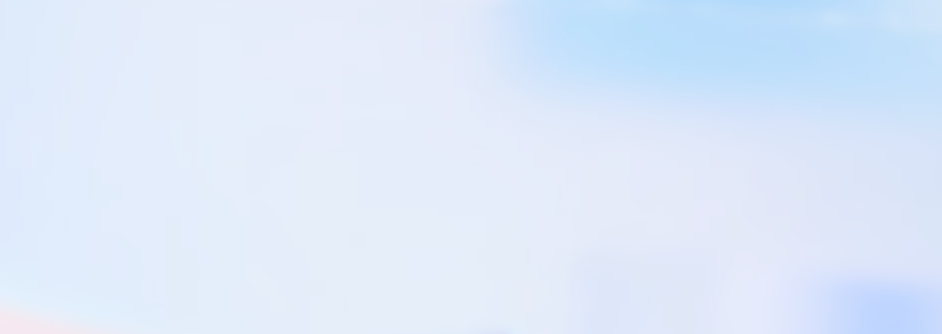 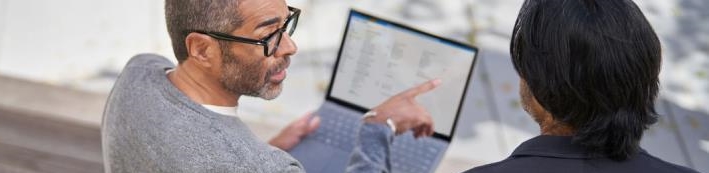 Roles
Budget Analyst
Risk Manager
Compliance
Finance teams grapple with complex tasks—from credit and collections to risk management and compliance. Get real-time insights and strategic recommendations. By automating mundane tasks, Microsoft 365 Copilot Chat frees up time for critical decisions, streamlining audits, simplifying collections, and accelerating financial reporting.
Microsoft AI solutions
How Copilot can improve risk management
Speed data analysis and reporting
Quickly analyze trends
Generate informative charts
Create strategy presentations
Microsoft 365 Copilot
Microsoft 365 Copilot for Finance
Copilot Studio
KPI – Spend on financial systems and tooling
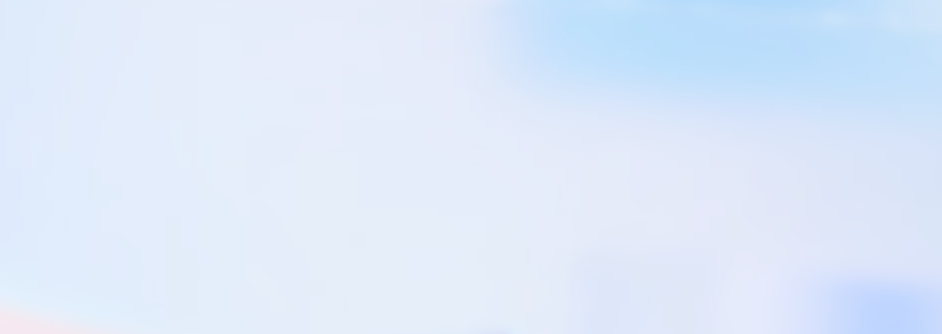 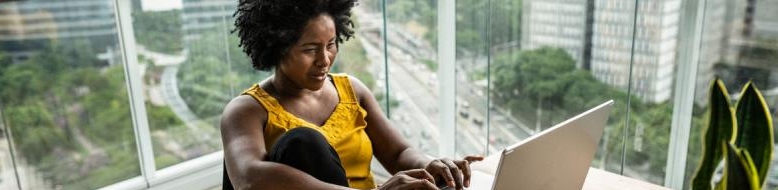 Roles
Financial Analyst
Executive Leadership
Microsoft 365 Copilot Chat can be extended into processes to bring data together and speed decision-making without performing expensive updates to financial systems.
How Microsoft 365 Copilot Chat can help reduce day sales outstanding
Microsoft AI solutions
Inform your decisions
Draft budgets and spreadsheets
Search for cost variances across different options
Improve your data 
Use Copilot Studio for secure data retrieval from existing systems
Microsoft 365 Copilot
Copilot Studio
Microsoft 365 Copilot Chat
Microsoft 365 Copilot for Finance
Finance | Optimize your financial operations (Microsoft 365 Copilot Chat only)
Microsoft 365 Copilot Chat
Start
Reduce spending
Risk management
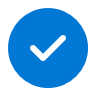 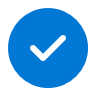 Value benefit
KPIs impacted
Cost savings
Employee experience
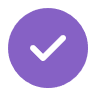 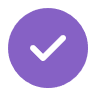 1.  Automate workflows
2.  Financial analysis
3. Stay up-to-date with news and trends
Use Microsoft 365 Copilot Chat to write a python script to automate tedious tasks like data collection.
Save time by asking Copilot for ideas of how to perform complex financial analyses.
Make sure you’re caught up with the latest industry news and trends by asking Copilot for a summary.
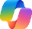 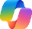 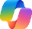 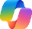 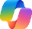 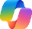 Copilot Chat1
Copilot Chat1
Copilot Chat1
Copilot Chat1
Copilot Chat1
Copilot Chat1
Prompt: Write a python script to mine data from various websites.
Prompt: How should I structure a valuation of a retired manufacturing facility?
Prompt: Generate a summary that provides insights into the current state of the steel industry based on recent financial news, stock market data, and economic indicators.
6. Due Diligence
5. Communicate insights
4. Gather competitor information
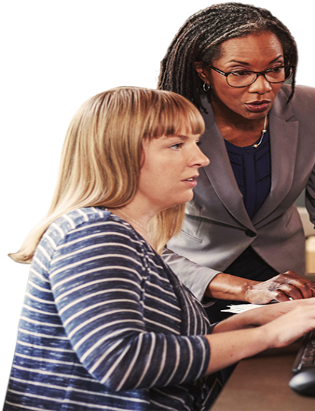 Prompt Copilot to identify potential acquisition targets in specific geographies.
Relay key insights to your audience by using Copilot to generate content like reports, investments summaries, financial briefs and more.
Prompt Copilot to compare product capabilities to perform an accurate Total Cost of Ownership analysis for a product pricing update.
Prompt: Provide a list of likely acquisition targets in the Retail industry in Asia and give the reasons why they are on the list.
Prompt: Generate an investment summary based on the annual report on this web site. Simplify the financial jargon and be sure to include information on key risks and performance metrics.
Prompt: Create a table comparing the capabilities of Product X and Product Y.
Finance | Reconcile financial data to accelerate period closing​
Microsoft 365 Copilot for Finance and Copilot Studio
Extend
Time to close
Reduce spending
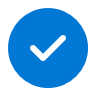 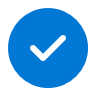 Value benefit
KPIs impacted
Reduce costs
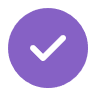 1. Generate formulas to clean data​
2. Reconcile accounts​
3. Review discrepancies​
Aggregate sales invoice and payment data into an Excel spreadsheet, then use Copilot for guidance on how to standardize the data formatting.​
Use Copilot for Finance in Excel to streamline the reconciliation of accounts across customers and suppliers.​
Review the Reconciliation Report transactions for any discrepancies.​
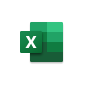 Copilot in Excel
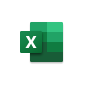 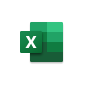 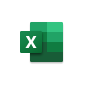 Copilot in Excel
+Copilot for Finance Preview
Copilot in Excel
+Copilot for Finance Preview
Copilot in Excel
+Copilot for Finance Preview
Example prompt: Suggest formulas to standardize the data formatting, including removing trailing spaces and correcting capitalization.​
Action: Open Copilot for Finance in Excel and select Reconcile data. Define the reconciliation vectors.​
Example prompt: What are my top 3 product categories, by revenue, over the last 3 years?​
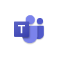 Copilot in Teams
6. Share with the team​
5. Create knowledge agent​
4. Generate report​
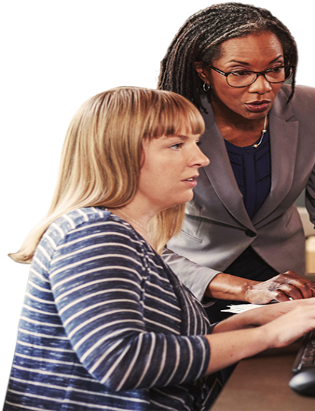 Share the custom copilot in Teams so team members can ask the agent questions about the report.
Create a custom AI agent based on the reconciliation reports and financial statements for the period closing so that you can query to understand any discrepancies based on the latest status reports.​
Copilot in Finance in Excel analyzes the reconciliation results and provides insights and suggestions for addressing inconsistencies in the report summary.​
Action: Open the configuration pan for the Microsoft Teams channel, select Open copilot, then add the custom agent as an app in Teams. Share the agent via a link with team members.
From Copilot Studio, create a new Copilot. Under the knowledge section, add the reconciliation report PDF from SharePoint.​
Action: Select Include the summary in the report and click Save as PDF to save a downloadable version of the report summary. ​
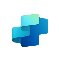 Copilot Agent3
+Connection to Finance ERP
Finance | Analyze business performance
Microsoft 365 Copilot for Finance
Extend
Decision-making speed
Profit margin
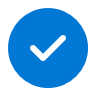 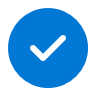 Value benefit
KPIs impacted
Increase revenue
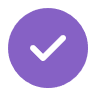 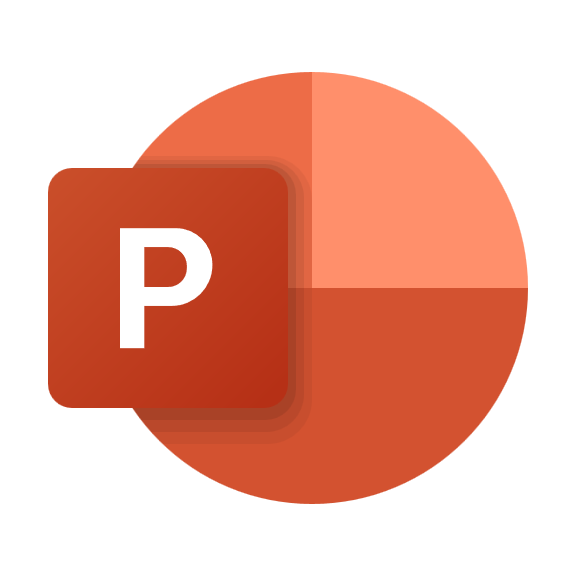 Copilot in PowerPoint
1. Generate formulas to clean data
2. Analyze budget variances
3. Review discrepancies
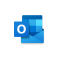 Copilot in Outlook
Aggregate budget and spend data into an Excel spreadsheet, then use Copilot for guidance on how to standardize the data formatting.
Use Copilot for Finance in Excel to streamline the variance analysis process, looking at actuals and budgeted figures.
Review the variance analysis summary report for any large or unexpected variances.
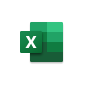 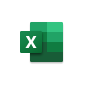 Copilot in Excel
+Copilot for Finance Preview
Copilot in Excel
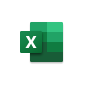 Copilot in Excel
+Copilot for Finance Preview
Example prompt: Suggest formulas to standardize the data formatting, including removing trailing spaces and correcting capitalization.
Action: Open Copilot for Finance in Excel and select Analyze variances. Define variance threshold.
Action: Review any budget variances using the threshold set in step 2.
5. Distribute findings
4. Report findings
Use Copilot in Outlook to draft an email summarizing the variance analysis summary. Attach the PowerPoint and share with stakeholders.
Use Copilot in PowerPoint to accelerate the creation of a presentation summarizing key findings from the variance analysis summary.
Example prompt: Draft an email to stakeholders based on the following variance analysis summary.
Example prompt: Create a presentation from the following variance analysis summary [Paste summary].
Finance | Analyze cashflow variances
Microsoft 365 Copilot for Finance
Extend
Operating cash flow ratio
Days sales outstanding
Decision-making speed
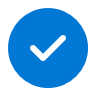 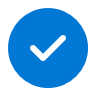 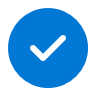 Value benefit
KPIs impacted
Increase revenue
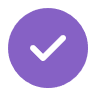 1. Generate formulas to clean data
2. Analyze cashflow patterns
3. Review cashflow analysis
Aggregate customer and supplier invoice and payment data into an Excel spreadsheet, then use Copilot for guidance on how to standardize the data formatting.
Use Copilot for Finance in Excel to analyze variances across a 12-month rolling average to better understand seasonality shifts.
Review the variance analysis report for any major discrepancies.
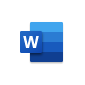 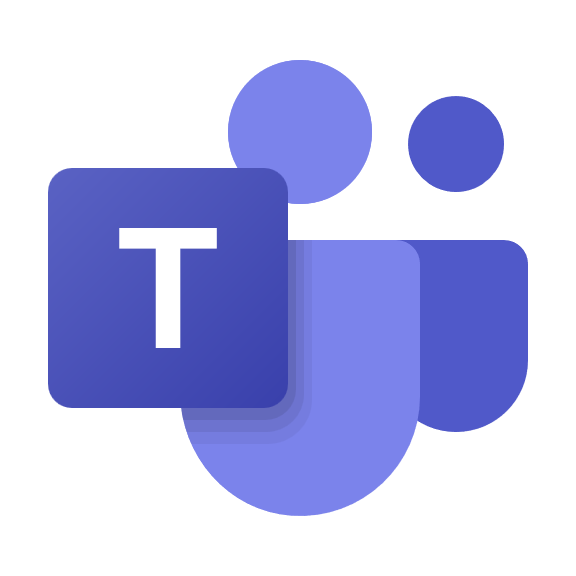 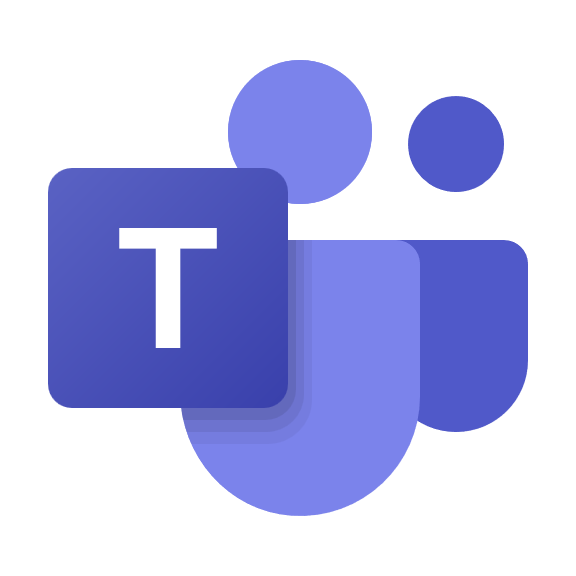 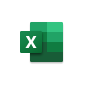 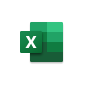 Copilot in Word
Copilot in Teams
Copilot in Teams
Copilot in Excel
+Copilot for Finance Preview
Copilot in Excel
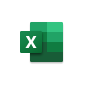 Copilot in Excel
+Copilot for Finance Preview
Example prompt: Suggest formulas to standardize the data formatting, including removing trailing spaces and correcting capitalization.
Action: Open Copilot for Finance in Excel and select Analyze variances. Define the threshold, e.g. 10%.
Action: Review variances across a 12-month period, highlighting major variances to explore further.
6. Distribute summary
5. Generate premeeting report
4. Review Teams conversations
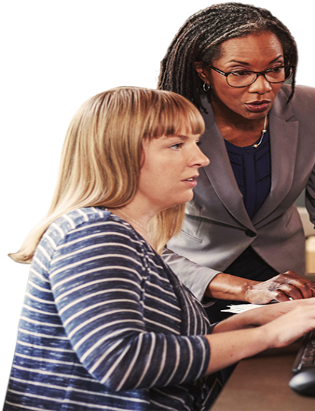 After your meeting, use Copilot in Teams to share a summary of your meeting and next steps.
Use Copilot in Word to draft a premeeting report.
Review Teams conversations for specific questions related to cashflow.
Example prompt: Recap the meeting and list any action items.
Example prompt: Generate a premeeting report with a meeting agenda, key highlights from the cashflow analysis, and key questions for discussion. [Paste cashflow analysis summary and summary from Teams conversations.]
Example prompt: Summarize the key conversation points and questions from the last 3 months regarding cashflow.
Finance | Intelligent sales forecasting​
Microsoft 365 Copilot
Buy
Risk management
Improve profit margin
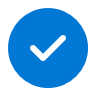 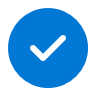 Value benefit
KPIs impacted
Increase revenue
Cost savings
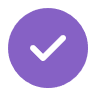 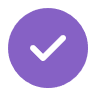 1. Prepare and cleanse data​
2. Analyze sales patterns​
3. Query the data​
Aggregate historical sales data into an Excel spreadsheet, then use Copilot for guidance on how to standardize the data formatting.​
Use Copilot in Excel to run an advanced analysis on the data, getting deeper analysis results using Python.​
Use Copilot in Excel to ask specific questions about the data.​
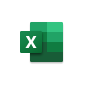 Copilot in Excel
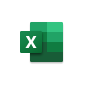 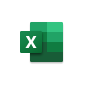 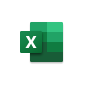 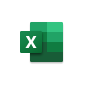 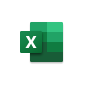 Example prompt: Suggest formulas to standardize the data formatting, including removing trailing spaces and correcting capitalization.​
Example prompt: Suggest formulas to standardize the data formatting, including removing trailing spaces and correcting capitalization.​
Example prompt: What are my top 3 product categories, by revenue, over the last 3 years?​
Copilot in Excel
Copilot in Excel
Copilot in Excel
Copilot in Excel
Copilot in Excel
6. Communicate forecasts​
5. Evaluate and adjust forecasts​
4. Forecast annual sales​
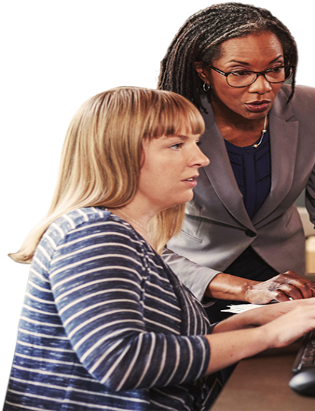 Create a summary of the forecast and share the results with the team.
Evaluate the forecast output and adjust the forecast model if needed.​
Use Copilot in Excel to forecast annual sales.​
Example prompt: Create a summary of the forecast highlighting the top three product categories.​
Action: Adjust the Python code in the workbook to refine and rerun the forecast as needed.​
Example prompt: Forecast revenue by category for the next two years, with historic data in a single chart.​
Finance | Contract review
Microsoft 365 Copilot
Reduce spending
Risk management
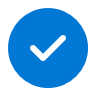 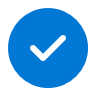 Value benefit
KPIs impacted
Cost savings
Employee experience
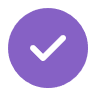 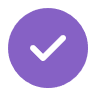 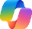 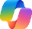 Copilot Chat2
Copilot Chat2
1. Find the asks in your emails
2. Recap a meeting
3. Summarize the contract
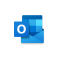 Copilot in Outlook
Use Copilot to catch up on emails regarding the latest professional services contract to prepare for a consultation with an internal deal stakeholder.
Catch up on the last meeting with the stakeholder using Copilot in Teams to ensure clarity on their latest requests. Use Teams Rooms for the meeting to enable a transcript with proper attributions from a conference room.
Review the new contract with Copilot in Word, extracting key insights, tender documents, and amendments for the deal and associated revenue impacting terms/conditions.
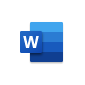 Copilot in Word
Copilot in Loop
Example prompt: Catch me up on the emails about the contract. Summarize the latest requests.
Example prompt: Summarize this meeting and provide the key points and action items.
Example prompt: Ask Copilot a series of prompts: “What is the commitment and monthly fee?”, “What are the T&Cs for invoicing?”, “What is the license term?”
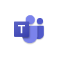 Copilot in Teams
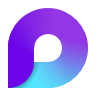 6. Create an email with a response
5. Prep for a meeting
4. Collaborate with team
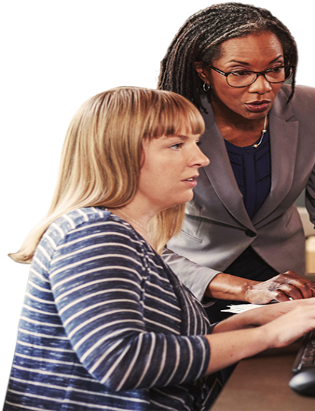 Reply to the stakeholder using Copilot in Outlook with a concise but thorough summary of the recommended agreement updates.
Gain alignment with the stakeholders on the recommended accounting guidance, prompting Copilot for a meeting agenda.
Solicit input with Copilot in Loop and finalize with team on the technical accounting guidance for the draft customer agreement.
Example prompt: “Draft with Copilot” a reply with a bulleted list of the team’s recommendations, associated rationale, and next steps. Tone is Formal and Length is Short.
Example prompt: Create a meeting agenda based on the latest contract review meeting and email with the objective of aligning on the accounting recommendations for the deal.
Example prompt: Generate a space for team members to dynamically contribute and ideate on deal structure recommendations. “Create a list of topics to discuss for a contract review.”
Finance | Collections coordination
Microsoft 365 Copilot for Finance
Extend
Days sales outstanding
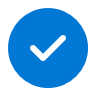 Value benefit
KPIs impacted
Cost Savings
Revenue Growth
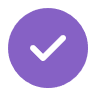 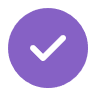 Copilot Chat1
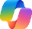 1. Surface outstanding invoices
2. Build call script
3. Call customers
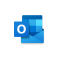 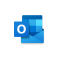 Copilot in Outlook+Copilot for Finance Preview
Copilot in Outlook+Copilot for Finance Preview
Use Copilot in Outlook to summarize recent email threads with customers. Use Copilot for Finance to identify outstanding invoices and related insights pulled directly from your ERP system.
Prompt Copilot to generate a call script. Use Copilot in Word to refine the call script and save as a template to be used again.
Call customers who have outstanding balances, using Copilot in Teams Phone to take meeting notes.
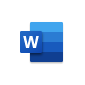 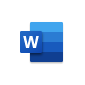 Copilot in Word
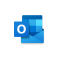 Copilot in Word
Copilot in Outlook+Copilot for Finance Preview
Benefit: Speed analysis and streamline customer communications by connecting your ERP and financial system data.
Benefit: Build conversation script, suggesting the most effective and policy compliant approach to collect outstanding invoices and negotiate payment terms.
Benefit: Simplify capture of customer intent with generated call notes.
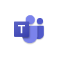 Copilot in Teams
6. Update legal team
5. Update financial data
4. Send payment reminders
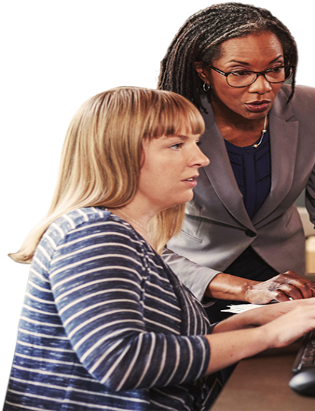 Draft a summary of the collections cycle for the legal team. Draft the message with Copilot in Word, including references to associated documents and emails.
Prompt Copilot in Outlook to summarize recent payment updates. Use Copilot for Finance to update your ERP system directly from Outlook with the latest payment plans and promise to pay dates.
Use Copilot in Outlook to draft follow up emails to customers. With Copilot for Finance, view and attach related records and financial insight directly within Outlook.
Benefit: Quickly find and summarize documents related to a customer.
Benefit: Simplify record updates by updating ERP records from directly within Outlook.
Benefit: Automate drafting of emails and use Copilot to review the tone and customize emails with relevant records and insight.
Get started
Finance | Accounting document evaluation
Microsoft 365 Copilot
Improve risk management
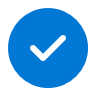 Value benefit
KPIs impacted
Cost savings
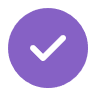 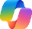 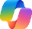 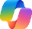 Copilot Chat2
Copilot Chat2
Copilot Chat2
1. Summarize requirements
2. Discover documents
3. Make updates
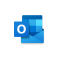 Copilot in Outlook
Prompt Copilot to find and reference the most recent accounting standards changes related to cloud computing.
Ask Copilot to find the relevant work documents that need updating.
Make updates to the relevant documents based on the new standards, leveraging suggestions from Copilot to edit the Word document.
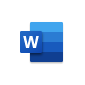 Copilot in Word
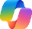 Copilot Chat1
Example prompt: Find and summarize information from the web on the latest accounting regulations.
Example prompt: Find documents that are relevant to the modified standards. Suggest changes to the documents to align with new regulations.
Example prompt: Suggest updates to [Document.docx] based on [U.S. GAAP ASU 1234-56 Subtopic 123-45].
6. Draft an email
5. Summarize updates
4. Recap meeting
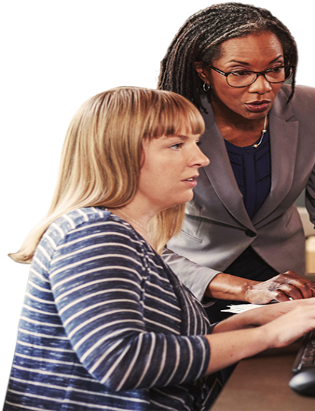 Use Copilot in Outlook to draft an email to your manager, including a summary of the updates you made and next steps.
Summarize the updated document using Copilot in Word.
Use Copilot to review necessary steps and action items from an earlier meeting with your manager where they outlined their request to update a document based on new accounting guidance.
Example prompt: Draft an email outlining key changes to the document and next steps for review.
Example prompt: Generate a bulleted list that summarizes the updated section in [document.docx] about cloud computing.
Example prompt: Recap the last meeting with my manager, highlighting action items.
Finance | Contract accounting guidance
Microsoft 365 Copilot
Reduce spending
Risk management
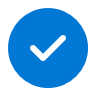 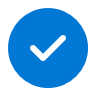 Value benefit
KPIs impacted
Cost savings
Employee experience
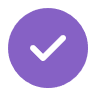 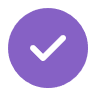 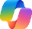 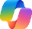 Copilot Chat2
Copilot Chat2
1. Gather information
2. Create a brief
3. Summarize the contract
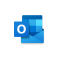 Copilot in Outlook
Ask Copilot to gather information about the customer to better understand the contract.
Copy the data collected along with a recent meeting summary into Word and then have Copilot organize the content.
Prompt Copilot for relevant accounting considerations and perspective based on the customer scenario.
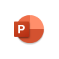 Copilot in PowerPoint
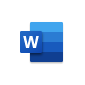 Copilot in Word
Copilot in Loop
Example prompt: Pull together a summary of the customer interactions from recent email and chats.
Example prompt: Rewrite the brief to outline the key scenario based on the background and supporting details.
Example prompt: Provide accounting guidance and recommendations for the customer scenario in the [scenario.docx]
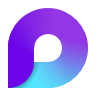 6. Create an email with a response
5. Prep for a meeting
4. Collaborate with team
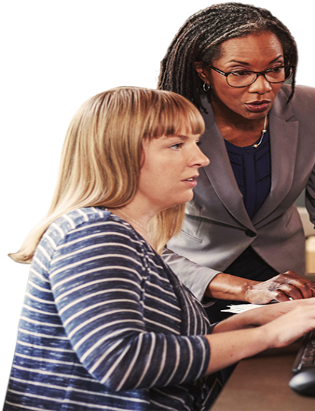 Draft an email to your manager with Copilot in Outlook summarizing key recommendations.
Use Copilot in PowerPoint to generate a presentation with the finalized accounting guidance for the customer scenario.
Use Copilot in Loop to collaborate with colleagues to build on the preliminary list of accounting considerations.
Example prompt: Draft an email with a concise summary of key recommendations.
Example prompt: Create a presentation from file [scenario.docx] that summarizes the team’s recommendations.
Example prompt: Brainstorm additional accounting considerations for the customer scenario.
Finance | Update a guidance document
Microsoft 365 Copilot
Reduce spending
Risk management
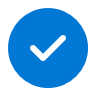 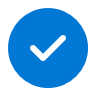 Value benefit
KPIs impacted
Cost savings
Employee experience
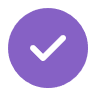 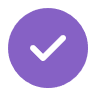 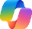 Copilot Chat2
1. Get meeting insights
2. Ask questions
3. Analyze financial impact
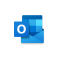 Copilot in Outlook
Review meeting details to determine the changes to be made in the RFx document.
Use Copilot to locate the latest RFx document that needs updating based on the stakeholder request.
Adjust your financial model to confirm the expected change in costs and review where it exceeds your threshold.
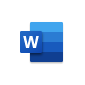 Copilot in Word
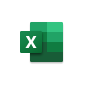 Action: In Meeting Recap, review meeting topics to quickly locate the relevant details for your document updates.
Example prompt: Locate the latest RFx document created by your team in the last week.
Example prompt: Highlight the cells yellow where the “adjusted expected spend” exceeds $10,000.
Copilot in Excel
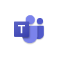 Copilot in Teams
5. Request feedback
4. Efficient document updates
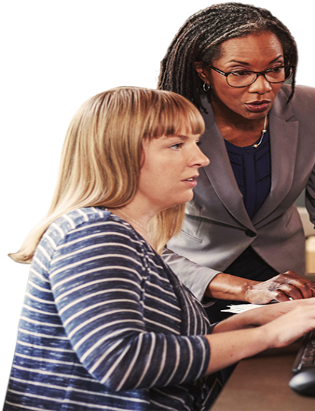 Draft and send an email to your stakeholder summarizing the changes.
Rewrite the relevant document sections that need updating based on the new RFx information.
Action: Use Coaching by Copilot: write an email to my stakeholder outlining the updates, gain alignment, and offer a meeting to discuss.
Example prompt: Summarize the updated sections into a few bullet points. This will be added with your Microsoft Excel chart in an email to the stakeholder.
Finance | Amendment comparisons
Microsoft 365 Copilot
Reduce spending
Risk management
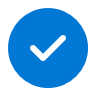 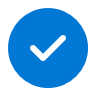 Value benefit
KPIs impacted
Cost savings
Employee experience
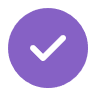 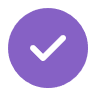 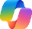 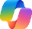 Copilot Chat1
Copilot Chat2
1.  Summarize policy updates
2.  Conduct comparison
3. Collaborate efficiently
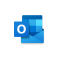 Copilot in Outlook
Use Copilot to review the latest accounting regulation updates for the past quarter to determine which amendments may need review.
Ask Copilot to evaluate and compare the two amendments associated with the recent accounting regulation updates.
Use Copilot in Microsoft Word to display the table of comparisons and your recommended changes. Add a summary paragraph explaining the objective and recommendations.
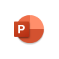 Copilot in PowerPoint
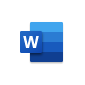 Copilot in Word
Example prompt: Summarize all [U.S. GAAP] updates from the last 3 months.
Example prompt: Compare [standardamendment.docx] and [customamendment.docx] and put the results into a table.
Example prompt: Rewrite with Copilot to summarize the key differences between the documents in one paragraph.
5. Share learnings broadly
4. Solicit feedback
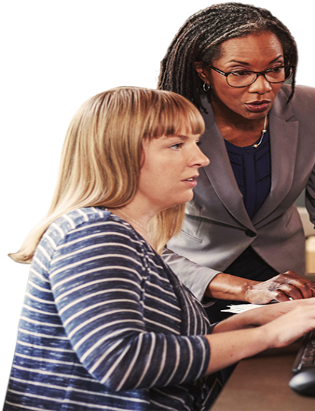 Create a guide with methodology and learnings for new hires to the team to accelerate their onboarding.
Use Copilot in Outlook to draft an email to request your colleague to review the Word document of comparisons.
Example prompt: Create a presentation based on [newhireguide.docx].
Example prompt: Draft with Copilot an email to a colleague requesting their edits and comments in comparison.doc by the end of the week.
Finance | Contract management
Microsoft 365 Copilot
Reduce spending
Risk management
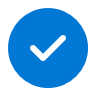 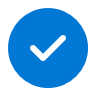 Value benefit
KPIs impacted
Cost savings
Employee experience
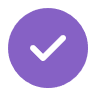 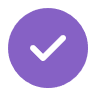 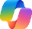 Copilot Chat2
1. Recap a meeting
2. Evaluate contracts
3. Summarize comparisons
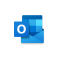 Copilot in Outlook
Catch up on the key discussion points, decisions, and action items from a missed meeting.
Based on an action item from your missed meeting, ask Copilot to compare multiple contracts for changes and provide considerations and recommendations based on the scenario.
Synthesize the contract comparisons and generate summaries and insights.
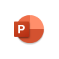 Copilot in PowerPoint
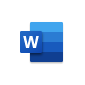 Copilot in Word
Copilot in Loop
Example prompt: Summarize this meeting and provide the key points and action items.
Example prompt: Evaluate [contract1.docx] and [contract2.docx]. As a [finance ops manager], create a comparison table outlining the key differences and risks.
Example prompt: Summarize this document [summary.docx] into 5 key takeaways in paragraph form.
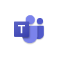 Copilot in Teams
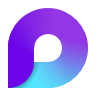 6. Communicate recommendations
5. Collaborate with team
4.  Generate a presentation
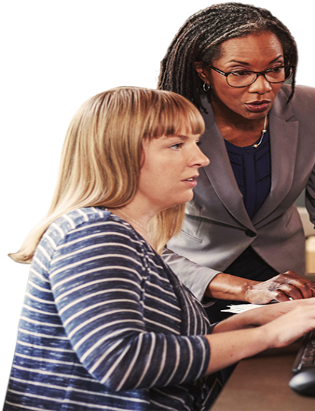 Send an email to colleagues soliciting feedback on the presentation. Include the Loop for more efficient collaboration.
Brainstorm with colleagues on the draft presentation to incorporate diverse perspective.
Create a presentation that summarizes the key takeaways and includes recommendations based on the identified risks.
Example prompt: Create a space for team members to contribute ideas for the presentation. Start with a list of topics and details from [summary.docx]. “Summarize page” so team members can get a quick recap.
Action: Use Coaching by Copilot to enhance the tone of your email while conveying urgency in your request. Tone is Direct and Length is Short.
Example prompt: Create a presentation from file [summary.docx] and include the team’s recommendations.
Finance | Financial insights
Microsoft 365 Copilot for Finance and Copilot Studio
Extend
Outsourcing spend
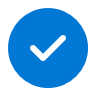 Value benefit
KPIs impacted
Cost savings
Employee experience
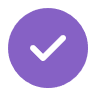 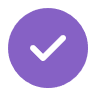 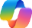 Copilot Chat1
1. Payment reconciliation
2. Natural language queries
3. Risk assessment
In Excel, use Copilot for Finance to gather financial data from SAP or Dynamics 365 to reconcile data entries across systems.
Use Copilot with a connector to the financial system to directly query data for deeper insights.
Leverage Copilot to inquire about any potential risks due to recent regulatory changes around privacy and local laws.
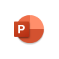 Copilot in PowerPoint
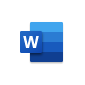 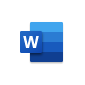 Copilot in Word
Copilot in Word
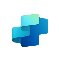 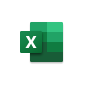 Copilot Agent3
+Connection to ERP system
Copilot in Excel
+Copilot for Finance Preview
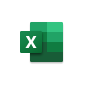 Copilot in Excel
Benefit: Create a unified view of financial information that is crucial for accurate analysis.
Benefit: Allow users to interact with financial data intuitively, making complex data analysis more accessible.
Benefit: Identify potential risks, providing insights that enable proactive risk management.
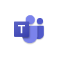 Copilot in Teams
6. Decision support
5. Reporting
4. Insight generation
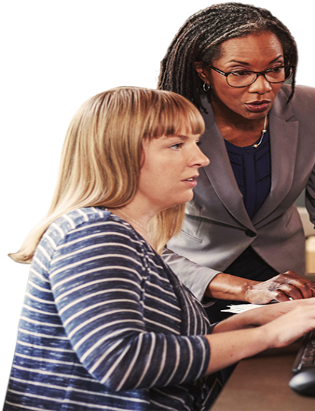 Use Copilot in Word to generate a white paper on new regulatory risks and recommended responses including charts generated by Copilot in Excel.
After the meeting, summarize the leadership team’s feedback using Copilot in Teams and then use Copilot in Word to quickly update policy documents.
Turn the Word document into a PowerPoint presentation for a leadership team meeting.
Benefit: Model financial outcomes based on various scenarios, providing valuable support for decision-makers.
Benefit: Quickly create presentations using Copilot to make a first draft.
Benefit: Create clear financial reports, saving time and ensuring that key insights are communicated effectively.
Finance | Procurement insight acceleration
Microsoft 365 Copilot for Finance
Extend
Supply chain costs
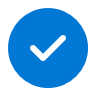 Value benefit
KPIs impacted
Cost savings
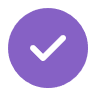 1. Collaborative document review
2. Prepare for a meeting
3. Efficient meeting summaries
Utilize Copilot for Finance in Excel to check for spending variances versus product deliverables.
In Outlook, use Copilot for Finance to display information about prior contracts and supplier payments to be confident you are negotiating with the latest info.
In the Supplier meetings, use Copilot in Teams to summarize agreements on deliverables and capabilities. Next, assign a rating based on established criteria.
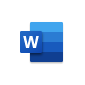 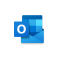 Copilot in Outlook 
+Copilot for Finance Preview
Copilot in Word
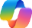 Copilot Chat2
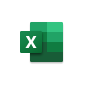 Copilot in Excel
+Copilot for Finance Preview
Benefit: Streamline contract review processes, Reduce manual effort, and ensure compliance.
Benefit: Simplify the process of finding customer information to prepare for a meeting.
Benefit: Improve meeting efficiency, capture essential points, and facilitate follow-up actions.
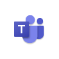 Copilot in Teams
5. Customized process documentation
4. Interactive brainstorming
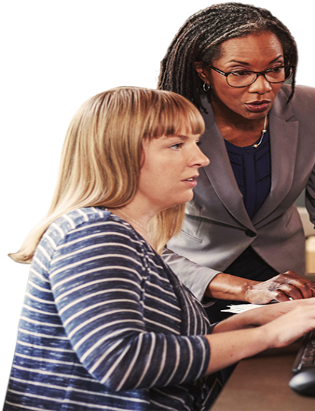 Use Copilot in Word to generate new supplier contract terms and recommendations for updated preferred vendor lists.
Have Copilot search data from contracts, meetings and emails to create a table of various suppliers organized by service delivered with a detailed assessment.
Benefit: Standardize procedures, reduce errors, and empower team members with comprehensive reference material.
Benefit: Boost creativity, foster collaboration, and generate innovative solutions.
Finance | Automate financial query management
Microsoft 365 Copilot Chat and Copilot Studio
Extend
Spend on systems
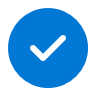 Value benefit
KPIs impacted
Cost savings
Employee experience
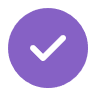 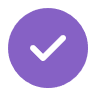 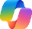 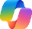 Copilot Chat1
Copilot Chat1
1. Query collection
2. Knowledge base integration
3. Automated feedback
Use Copilot Studio to create an agent that answers common Finance questions from employees at your organization and logs items to a quality control database.
Empower the agent to respond to questions using a custom copilot trained on knowledge base documents.
Utilize the agent to prompt employees to give feedback on the information provided.
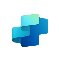 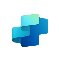 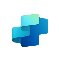 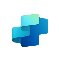 Copilot Agent3
+Connection to SharePoint
Copilot Agent3
+Connection to SharePoint
Copilot Agent3
+Connection to SharePoint
Copilot Agent3
+Connection to Outlook
Benefit: Ensures that all internal queries are captured and properly categorized for efficient handling.
Benefit: Access to a comprehensive knowledge base ensures accurate and consistent information is used in responses.
Benefit: Gather user feedback to refine the knowledge base and response mechanisms.
6. Gather information
5. Clarify terms
4. Case escalation
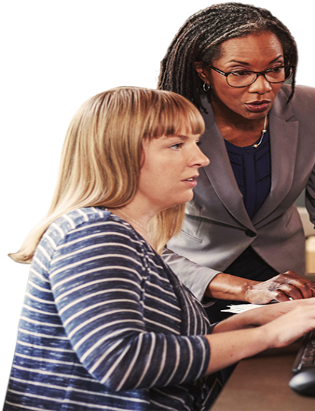 Make sure you’re caught up with the latest industry news and trends by asking Copilot for a summary.
Using Copilot to better understand financial terms or redraft financial jargon into common language to help with Finance-related discussions.
Have the agent escalate via e-mail when the feedback indicates further action is required.
Prompt: Generate a summary that provides insights into the current state of the steel industry based on recent financial news, stock market data, and economic indicators.
Benefit: Get clear explanations of terms and equations to expand financial knowledge in the organization.
Benefit: Direct complex issues to the right experts, ensuring high-quality support.
Finance | Build a business case
Microsoft 365 Copilot for Finance
Extend
Reduce spending
Risk management
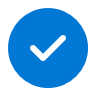 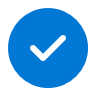 Value benefit
KPIs impacted
Cost Savings
Revenue Growth
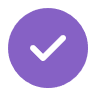 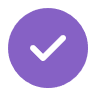 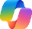 Copilot Chat2
1. Define investment opportunity
2. Gather project information
3. Gather financial data
Ask Copilot to create a project brief including data from emails, competitive research, and financial records pulled from Copilot Agents. Copy the brief into Word and further edit using Copilot in Word.
Meet with the business development team to learn about the various options available and gather financial information. Use Copilot in Teams to suggest questions and summarize the meeting.
Analyze financial data with Copilot in Excel. Use Copilot for Finance to pull in ERP system insights. The use Copilot in Excel to make suggestions and provide guidance like how to use the FORECAST function.
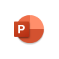 Copilot in PowerPoint
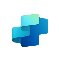 Copilot Agent3
+Connection to ERP system
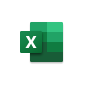 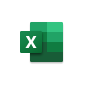 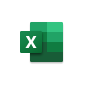 Copilot in Excel
Copilot in Excel+Copilot for Finance Preview
Copilot in Excel+Copilot for Finance Preview
Benefit: Streamline the review process and quickly understand key issues to be addressed with the potential investment.
Benefit: Ensure a productive meeting by using Copilot in Teams to suggest questions and clarify what people said. Use the recap for a summary and action items.
Benefit: Eliminate time spent searching for data and information from across complex systems.
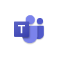 Copilot in Teams
Try in Copilot Lab: Keep things moving
6. Test the business case
5. Produce summary report
4. Produce forecast trends
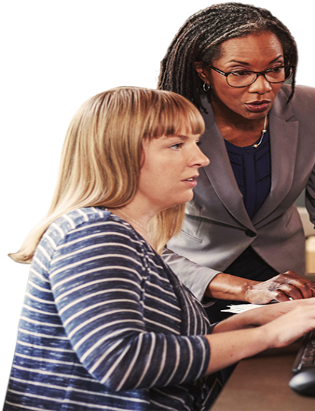 Prompt Copilot to get the latest sales forecasts from your email. Use Copilot in Excel to filter the information and produce trend charts. Update the project brief in Word with the latest charts and tables.
After the business case has been implemented for 6 months, use Copilot for Finance to conduct a variance analysis and capture project KPIs.
Once the business case analysis is complete use Copilot in PowerPoint to turn the project brief into a set of slides for the executive presentation.
Benefit: Speed analysis by using Copilot for Finance to accelerate variance analyses.
Benefit: Save time by using Copilot in PowerPoint to revise content and organize the slides.
Benefit: Collaborate effectively across teams and functions (e.g., legal, transportation) in a secure way. Use data for decision making in meetings and discussion.
Try in Copilot Lab: Organize your thoughts
Try in Copilot Lab: Find insights
Finance | Launch a new Accounting app
Microsoft 365 Copilot
Reduce spending
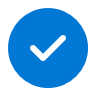 Value benefit
KPIs impacted
Cost savings
Employee experience
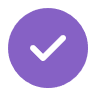 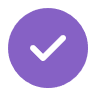 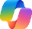 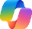 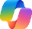 Copilot Chat2
Copilot Chat2
Copilot Chat1
1. Recap meeting
2. Discover documents
3. Create training document
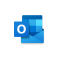 Copilot in Outlook
Catch up on a missed meeting where a new financial work tool was demoed to the department.
Ask Copilot to identify all documents associated with the new financial tool and summarize the relevant documents to be used in a self-serve training presentation.
Have Copilot generate a training outline and draft content associated with the tool documentation.
Action: Review the main topics discussed.
Example prompt: Summarize the relevant documents and topics associated with the new tool.
Example prompt: Draft a training document for the specified audience that covers topics associated with user onboarding and adoption.
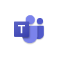 Copilot in Teams
6. Draft an email
5. Generate a training presentation
4. Brainstorm FAQs
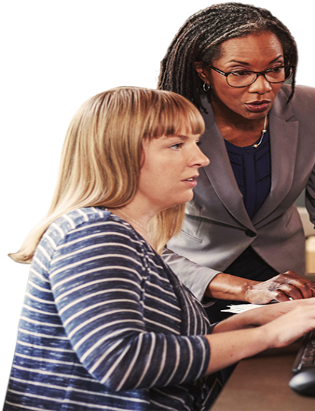 Solicit feedback from a small group of users to refine the training presentation.
Turn the Microsoft Word document into a great training presentation including relevant visualizations and images.
Use Copilot to create a FAQ section to address potential blockers and common issues a new user may encounter. Add this to the MS Word document.
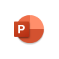 Copilot in PowerPoint
Example prompt: Drafting with Copilot: draft an email notifying users of the new training content and ask them for feedback by the end of the week.
Example prompt: Create a presentation from [tooltraining.docx]. Then, add an image of the process to illustrate the workflow.
Example prompt: Brainstorm frequently asked questions for a new financial work tool.
A day in the life of an Income Tax Compliance Manager
Microsoft 365 Copilot for Finance
Extend
~1 hour per week
Areas of investment: Learning new skills
Focus on improving accuracy
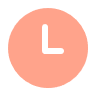 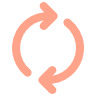 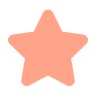 Benefits
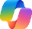 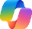 Copilot Chat2
Copilot Chat2
Emmaworks in 
Tax & Customs
8:00 am
8:30 am
9:00 am
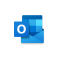 Copilot in Outlook
Emma has several new emails from 3rd parties in relation to tax returns. Instead of reading through each email, she uses Microsoft 365 Copilot Chat to summarize recent emails about tax returns.
Emma reviews the final tax analysis using Copilot for Finance in Excel to check for any inconsistent formulas.
Emma requests Copilot to create a list of all the emails and chats related to the Contoso tax return. She uses Copilot in Outlook to draft replies to an email thread with the tax preparation team.
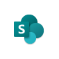 Copilot in SharePoint
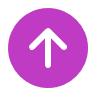 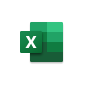 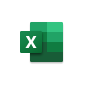 Copilot in Excel+Copilot for Finance Preview
Example prompt: Summarize recent email threads about tax returns and list action items.
Example prompt: Explain the formula used to calculate deprecation for Contoso.
Example prompt: Summarize all the conversations about the Contoso return in my emails and Teams messages.
Copilot in Excel
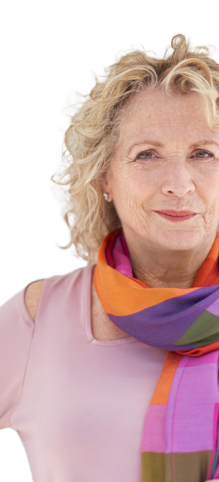 4:00 pm
2:00 pm
11:00 am
Emma uses Copilot in SharePoint to get answers about previous tax returns without having to open the large pdf files.
Emma uses Copilot for Finance in Excel to highlight any differences between the financial analysis and tax return. She asks it to highlight the variances and then adds the table to an email.
Emma receives an email to say the Tax Returns are ready for her review. Emma verifies the accuracy of tax return data using an OCR model she built in AI Builder instead of manually retyping it.
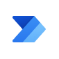 Copilot in Power Automate
Example prompt: What was the opening cash balance on the US income tax return for Contoso?
Example prompt: Add a formula column in ‘Section D: Total Assets’ showing the difference between the financial analysis and tax return data.
Example prompt: Extract the information from a structured document.
A day in the life of an Audit, Risk and Compliance (ARC) Data Solution Manager
Microsoft 365 Copilot
Extend
~1 hour per week
Areas of investment: Automation
Conducting more audits
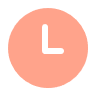 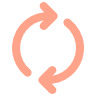 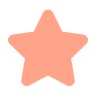 Benefits
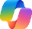 Copilot Chat2
Shaliis an ARC Data Solution Manager
8:00 am
9:30 am
10:00 am
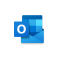 Copilot in Outlook
Shali starts her day using Microsoft 365 Copilot Chat to catch up on action items from the previous day. She also asks Copilot to prepare her for her upcoming meeting.
Shali later starts drafting a proposal for senior leadership review using the Meeting Recap and relevant files. She asks Copilot in Word to revise the draft to be more concise.
Shali updates the reporting for stakeholders. She asks Copilot in Power BI to create an Intro tab and additional insights tab for her to explore other ideas.
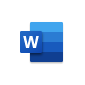 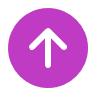 Copilot in Word
Example prompt: Help me prep for my upcoming meetings I have today; including action items from the meeting. Draft follow up meeting agenda from meeting.
Example prompt: Write a project proposal using meeting notes in concise tone. List the pros and cons of solution from meeting notes. Visualize as a table.
Example prompt: Create a page to monitor the project scheduled hours, resource availability, and identify any gaps or overloads. Create DAX measure in Suggestions with Copilot.
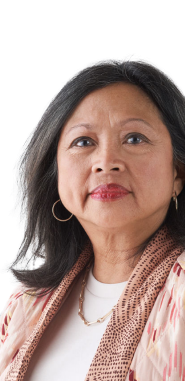 4:00 pm
2:00 pm
11:00 am
Shali uses Copilot in Outlook to summarize new emails and draft the project status update emails to the stakeholders.
She uses Power Apps to collect insights from various sources either text input or uploaded files. She asks Copilot in Power Apps to first suggest relevant fields then create  an app based on the ask.
After reviewing the reporting, Shali wants to set up automated alerts for potential overloads. She asks Copilot in Power Automate to create a flow to automate the process and analyze the automation activities.
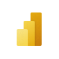 Copilot in Power BI
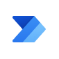 Copilot in Power Automate
Example prompt: Summarize the email and reply to confirm action items. Coaching with Copilot.
Example prompt: Create an app to collect insights from files or text input box. Add a screen to display all insights with dropdown boxes on submitter.
Example prompt: Write a SQL query to list all the audit projects in FY24.Create an automate flow that send alerts to users about Power BI reporting. Ask Copilot about which flow had the most run failures today?
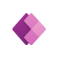 Copilot in PowerApps
A day in the life of a Vendor Engagement Manager
Microsoft 365 Copilot
Extend
~1 hour per week
Areas of investment: Vendor meetings
Vendor evaluations
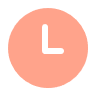 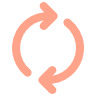 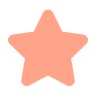 Benefits
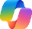 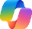 Copilot Chat2
Copilot Chat2
Kimis a Vendor Engagement Manager in Finance
8:00 am
9:30 am
10:00 am
Kim has several new emails from vendor companies and internal teams. Instead of reading through each email, he uses Microsoft 365 Copilot Chat to summarize recent emails.
Kim uses Copilot for Finance in Excel to analyze a vendor’s compliance data.
During a meeting with the vendor, Kim uses Copilot in Teams to keep track of the discussion. After the meeting, Copilot helps identify next steps
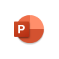 Copilot in PowerPoint
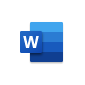 Copilot in Word
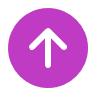 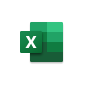 Action: Summarize this thread.
Example prompt: Suggest formulas for this column. Show insights in charts.
Example prompt: Summarize key discussion points. Identify agreed-upon next steps.
Copilot in Excel
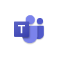 Copilot in Teams
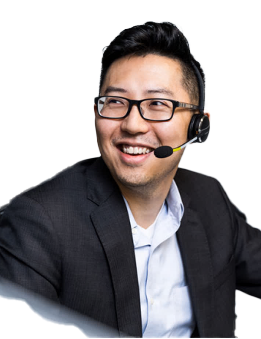 4:00 pm
2:00 pm
11:00 am
Kim uses Copilot to manage his tasks. He create a meeting agenda based on this chat history to prepare for his meetings.
Kim needs to create a presentation for a potential vendor. He uses Copilot in PowerPoint to create a new presentation from this Word file and improve the layout of his slides
Kim uses Copilot in Word to draft a report, prompting it to bring in specific information from other documents. He also uses Copilot in Word to improve the clarity of his report.
Example prompt: Create a meeting agenda based on this chat history.
Example prompt: Create a new presentation from this Word file. Change the layout of this slide.
Example prompt: Draft content from these documents. Suggest ways to rewrite this content.
A day in the life of a Financial Analyst
Microsoft 365 Copilot
Extend
~1 hour per week
Areas of investment: Learning
Handling more cases
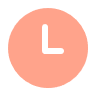 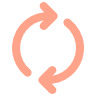 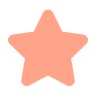 Benefits
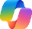 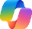 Copilot Chat2
Copilot Chat2
Hillaryis a Financial Analyst at Contoso
8:00 am
9:30 am
10:00 am
Hillary begins her day using Microsoft 365 Copilot Chat for Finance in Excel looking at the latest COGS estimates for a new product. She uses it to filter the data to get the view she wants.
She later meets with her manager and IT to discuss reporting requirements updates from the sales organization. She asks Copilot in Teams to summarize the requirements.
Hillary finally gets to her main project for the day and reviews the due diligence information on a potential acquisition target. She asks Copilot to create a summary of the content.
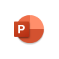 Copilot in PowerPoint
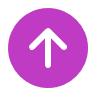 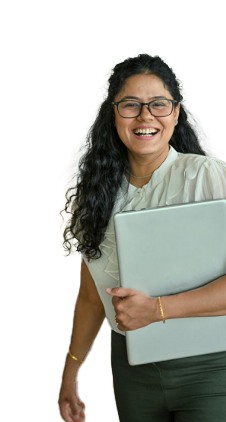 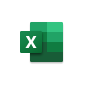 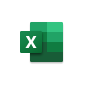 Example prompt: Sort the data by product feature and then filter out the Priority 2 features.
Example prompt: Summarize the meeting and be sure to list all he reporting requirements that were mentioned.
Example prompt: Summarize the information in [Fabrikam financial data], [Fabrikam operations analysis], [Fabrikam integration plan].
Copilot in Excel
Copilot in Excel
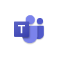 Copilot in Teams
4:00 pm
2:00 pm
11:00 am
Hillary heads back into Copilot for Finance in Excel to update the acquisition numbers with the latest what-if scenarios and create some charts to go into the business planning presentation.
Hillary needs to catch up on a chat she started in the morning. She prompts Copilot to summarize the thread.
After creating an overview of the acquisition in Word, she asks Copilot in PowerPoint to turn the document into a presentation for the business development team.
Example prompt: What is the impact of doubling the IT integration budget on the revenue per month?
Example prompt: Summarize this thread calling out where my name was mentioned and any action items for me.
Example prompt: Create a presentation from [Fabrikam acquisition overview.docx]
A day in the life of a Finance Manager
Microsoft 365 Copilot and Copilot Studio
Extend
~1 hour per week
Areas of investment: Communications
Delivering quality analysis
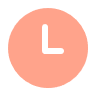 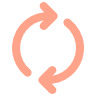 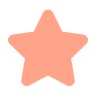 Benefits
Jackis a Finance team manager
8:00 am
8:30 am
9:00 am
Jack wants to deliver a presentation on the first quarter earning report to his team.
He wants to start with a slide that provides a short introduction to the organization.
Jack is tasked with analyzing an earnings report from a key competitor.
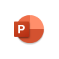 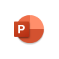 Copilot in PowerPoint
Copilot in PowerPoint
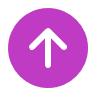 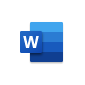 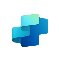 Copilot in Word
Copilot Agent3
+Connection to SAP
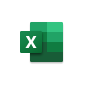 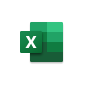 Example prompt: Create presentation from [First quarter earnings report.docx]
Example prompt: Add a slide with an organization overview
Action: Summarize this document
Copilot in Excel
Copilot in Excel
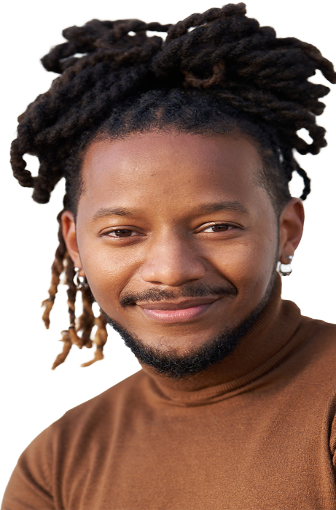 4:00 pm
2:00 pm
11:00 am
Jack needs to see the balance in his team’s travel budget. He uses Copilot to access a Copilot Agent to get that information from the organization’s SAP system
Jack new needs to create some charts for a presentation based on the data in the Excel.
Jack needs to update some financial numbers that are in a table in Excel. He uses Copilot to add some calculations and make the data easier to read.
Example prompt: How much budget is available this quarter for travel to customers?
Action: Show Insights
Example prompt: Add a column for YoY sales increase and Add a color scale to the column
A day in the life of a Modern Work Revenue Finance Manager at Microsoft
~30 – 45 minutes daily
Areas of investment: Detailed analysis
Faster responses, better insights, and fewer errors
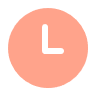 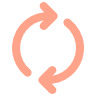 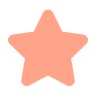 Benefits
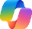 Copilot Chat2
Brandon is a Finance Manager at Microsoft
8:00 am
8:30 am
9:00 am
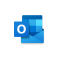 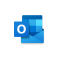 Copilot in Outlook
Copilot in Outlook
Yesterday was filled with many calls, so Brandon’s email piled up. He starts his day by asking Copilot to recap yesterday, helping to remind him he owes his VP, Javier, a compete report.
Brandon sets up a call with his manager, Gillian, to align on the deliverable. Brandon wants to ensure he captures everything that Gillian suggests. He asks Copilot in Teams to recap the meeting after.
After the call, Brandon works in Excel to model compete insights. When building his model, he encounters a formula error, so he asks Copilot to troubleshoot and rebuild the formula as intended.
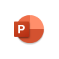 Copilot in PowerPoint
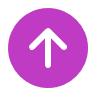 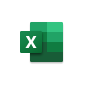 Example prompt: Summarize my email and Teams messages from yesterday into a table. List the topic, a summary, and follow-ups. If I have been directly mentioned, make the font of the topic bold.
Example prompt: Create a meeting report that includes an in-depth summary of everything that [Gillian] recommended. Remind me how she felt about my initial approach.
Example prompt: Add a column to the table that subtracts the Annual Run Rate (Revenue x 12) from the Max Annual Run Rate. Title the column “ARR Delta”.
Copilot in Excel
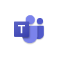 Copilot in Teams
4:00 pm
2:00 pm
11:00 am
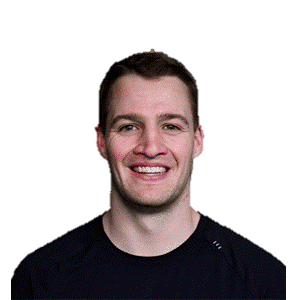 As the day comes to an end, he needs to respond to Javier. Brandon asks Copilot to help draft an email summarizing the key points from his PowerPoint slide.
Brandon must aggregate the insights now. He builds a summary slide compiling the work from Excel and Outlook but needs help formatting the content. He asks Copilot to help him.
Now that Brandon has completed his modeling, he wants to pair the data with insights from a recent email. He asks Copilot to summarize revenue projections from Wall Street shared to him via email.
Example prompt: Draft an email responding to Javier, summarizing content from [Q3CompeteInsights]. Make this email brief and in a formal tone. Add a link to the deck.
Example prompt: Format this slide to align to [Q2CompeteInsights]. Make sure all fonts besides the title are the same size. Bold the key summary points.
Example prompt: Summarize the compete email and extract the most important bullet points to understand the revenue projections for each of our competitors.